Melanoma detection by analysis of clinical images using convolutional neural network
38th Annual International Conference of the IEEE Engineering in Medicine and Biology Society (EMBC)
Nasr-Esfahani, E., Samavi, S., Karimi, N., Soroushmehr, S. M. R., Jafari, M. H., Ward, K., & Najarian, K.
Presented By: Firas Gerges (fg92)
Outline
Melanoma
Detection Importance
Melanoma Detection
The aim of this study is to detect the existence of melanoma lesions using deep learning
Aim
Methods in Dermatology
Computer-Aided Methods
Previous studies used image analysis techniques to produce the ABCD features.


Use ML technique to classify a cancerous mole based on the extracted features
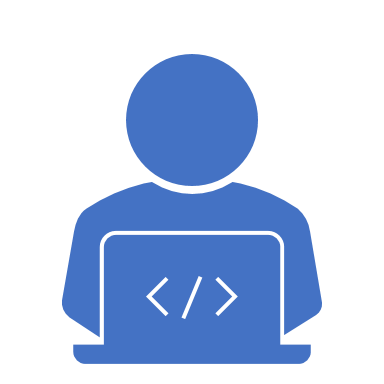 Deep Learning Based Methods
Methodology
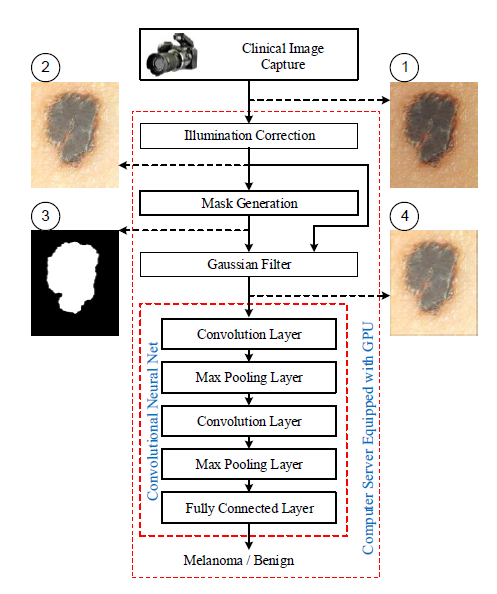 Methodology
Pre-Processing
Pre-Processing
Three main stages of image handling exists:
Illumination Correction
Segmentation
Filtering
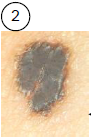 Pre-Processing: Illumination Correction
Illumination effects are detected as sharp changes in HSV color space in terms of saturation and value channels

Some range of gradients (changes in colors and saturation) are excluded from the image to  disregard the lightning effects.
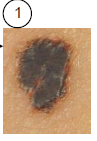 Pre-Processing: Segmentation
Segmentation
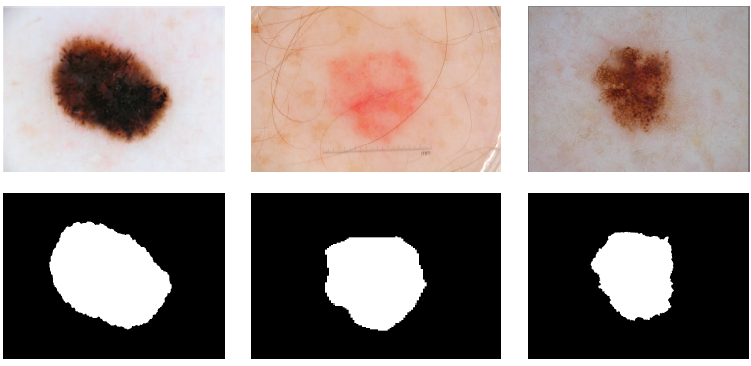 Pre-Processing: Filtering
In this step, a Gaussian filter is applied on the normal regions of the skin

This is done to smooth the area outside the lesion, hence reducing this area effect on the classification
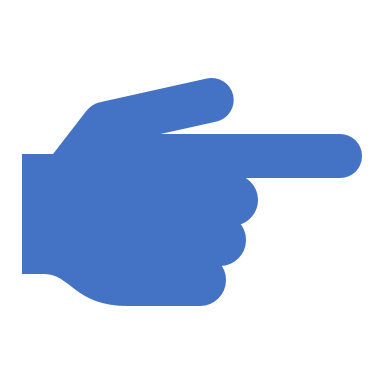 CNN
CNN Architecture
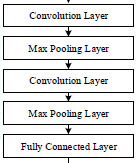 The network consists of a set of layers

A layer can be:
Convolve Layer
Pooling Layer
Last layer: fully connected layer
CNN Architecture
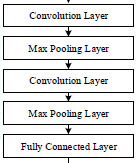 Conv. Layers uses a set of kernels to filter the input image
Each Conv. layer is followed by a pooling layer
The pooling layer reduces the size of the constructed feature map
This happens to recognize general patterns in the images. 
These general patterns are observable in resized image.
CNN Implementation
Output Layer
CNN Implementation
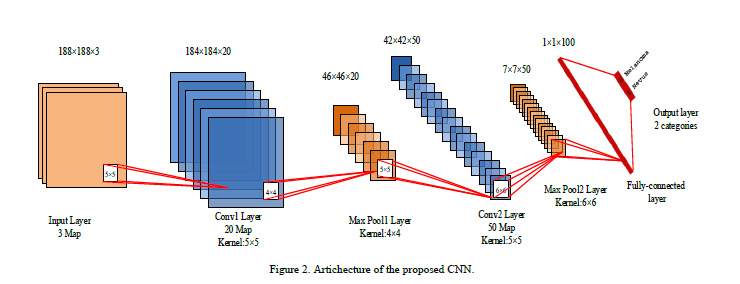 Training CNN: Number of Sample issue
Expanding the dataset
Dataset
Experiment
Performance Metrics
Comparing results
Results were benchmarked against three previous studies done on the same data:
(Zagrouba & Barhoumi, 2004) [24] is one of the first reported work, and used as baseline
(Munteanu & Coocleam, 2009) [13] is an example of used commercial tools
(Giotis et al, 2015) [12] classify cases in a semi-supervised framework
Results
Discussion and Conclusion
Discussion and Conclusion
Thank You
Reference
Nasr-Esfahani, E., Samavi, S., Karimi, N., Soroushmehr, S. M. R., Jafari, M. H., Ward, K., & Najarian, K. (2016, August). Melanoma detection by analysis of clinical images using convolutional neural network. In 2016 38th Annual International Conference of the IEEE Engineering in Medicine and Biology Society (EMBC) (pp. 1373-1376). IEEE.

E. Zagrouba and W. Barhoumi, “A preliminary approach for the automated recognition of malignant melanoma, ” Image Analysis & Stereology, vol. 23, no. 2, pp. 121-135, 2004.

C. Munteanu and S. Cooclea, “Spotmole – melanoma control system,” 2009. Available: http://www.spotmole.com/

I. Giotis, N. Molders, S. Land, M. Biehl, M. F. Jonkman and N. Petkov, “MED-NODE: A computer-assisted melanoma diagnosis system using non-dermoscopic images,” Expert Systems with Applications, Elsevier, vol. 42, no. 19, pp. 6578-6585, 2015.